Gender Inequality and Human Development
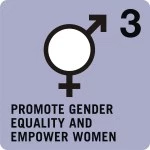 Rachel Lacoretz
Mr. Price
Period 3
[Speaker Notes: In 2000, the United Nations created a program to achieve certain human development goals by 2015. One goal was gender equality. This product is about the strides made and that still need to be made for equality between men and women.]
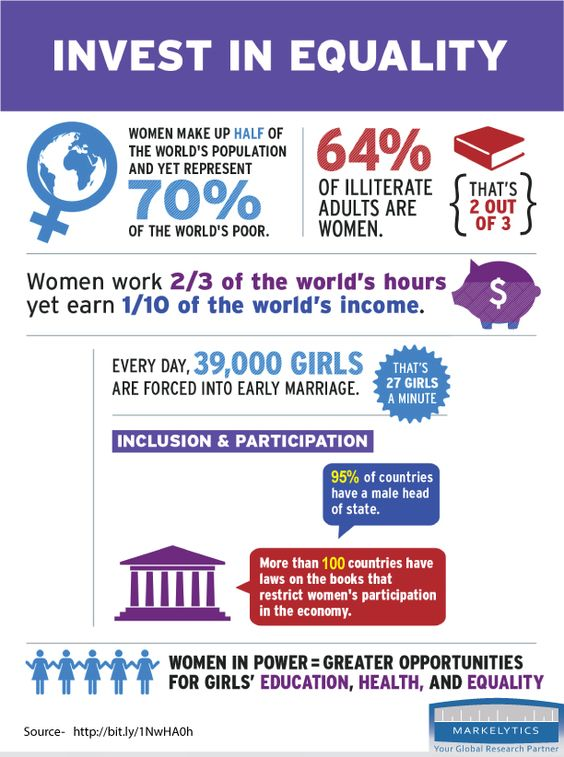 What is the Issue?
Unequal treatment of women and men relating to:
Education
Career
Health
Legislation
Decision-making
Gender roles
Finance
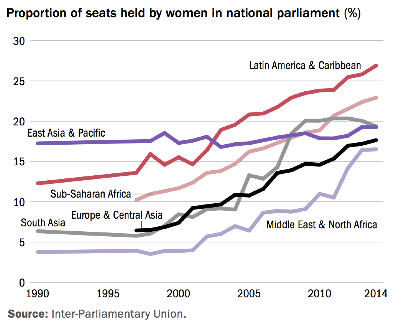 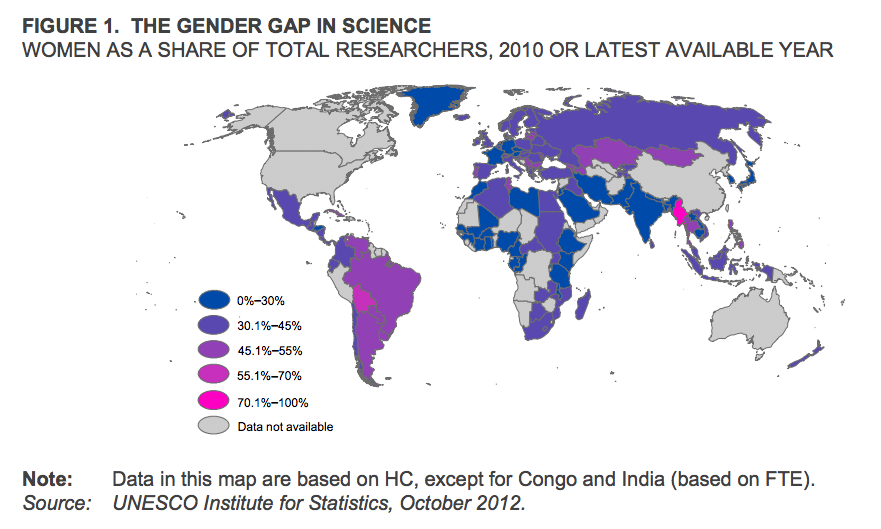 Where Does it Occur?
Areas all over the world such as:
The United States and North America
Middle East
South Asia and the Pacific
Northern Africa
Sub-Saharan Africa
Latin America and the Caribbean
United Kingdom / other parts of Europe
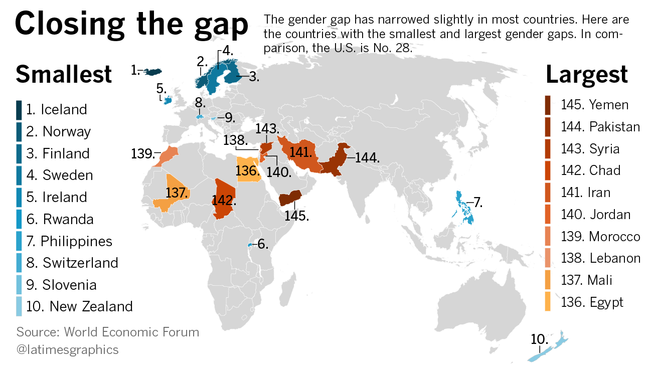 Reasons for Gender Inequality
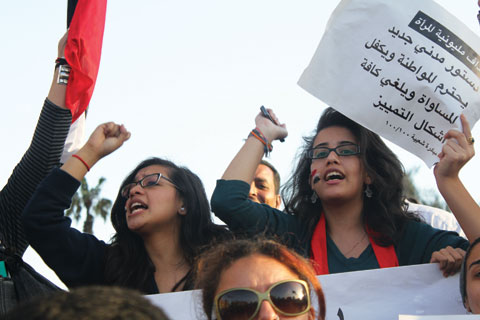 Cultural Norms
Traditions
Stereotypes/gender roles
Unequal/discriminatory laws
Limited economic opportunities for women
Insufficient education
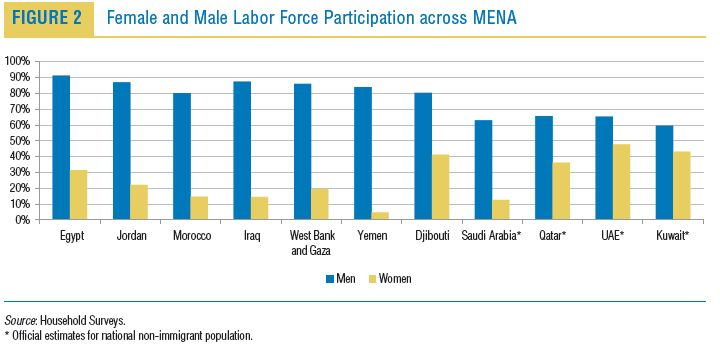 Facts About Gender Inequality
The gender gap is so large in Saudi Arabia that women there are not allowed to drive, and rely on male relatives for transportation
Women are the primary caregivers for children in most countries
Around four out of ten young girls in South Asia and Sub-Saharan Africa are married by 18
Sometimes, even women are inclined to treat other women differently because of societal norms
There are sexist laws in over 150 countries worldwide
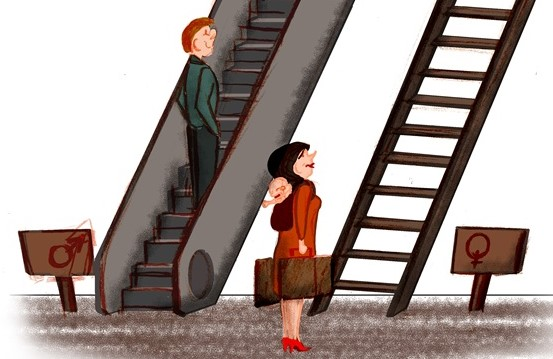 Inequality in Education and Employment
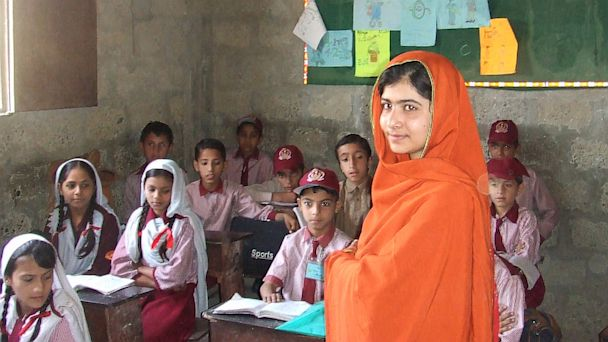 Women in most nations only receive 60 to 75 percent of the money men make for the same work
Out of the nearly 800 million adults in the world unable to read, two-thirds are female
32 million less girls attend primary school than boys
Women comprise only 23.3% of lawmakers around the world. 
Women do three times more unpaid work than men
According to womankind.org, “In 2013, the global employment-to-population ratio was 72% for men and 47% for women,”
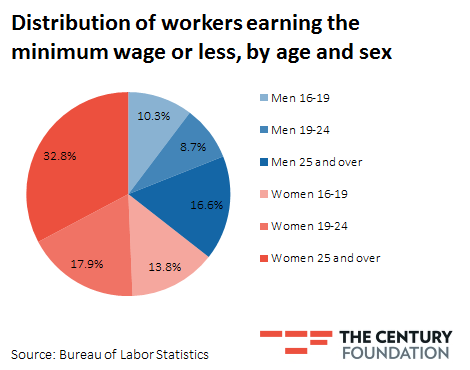 Why Fix the Issue?
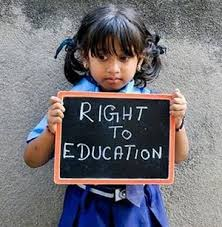 If men and women were treated equally, things such as:
The wage gap
Children’s health/ conditions
Education
Household financial stability
Women’s worldwide income
Harsh stereotypes placed on both men and women
and more would improve.
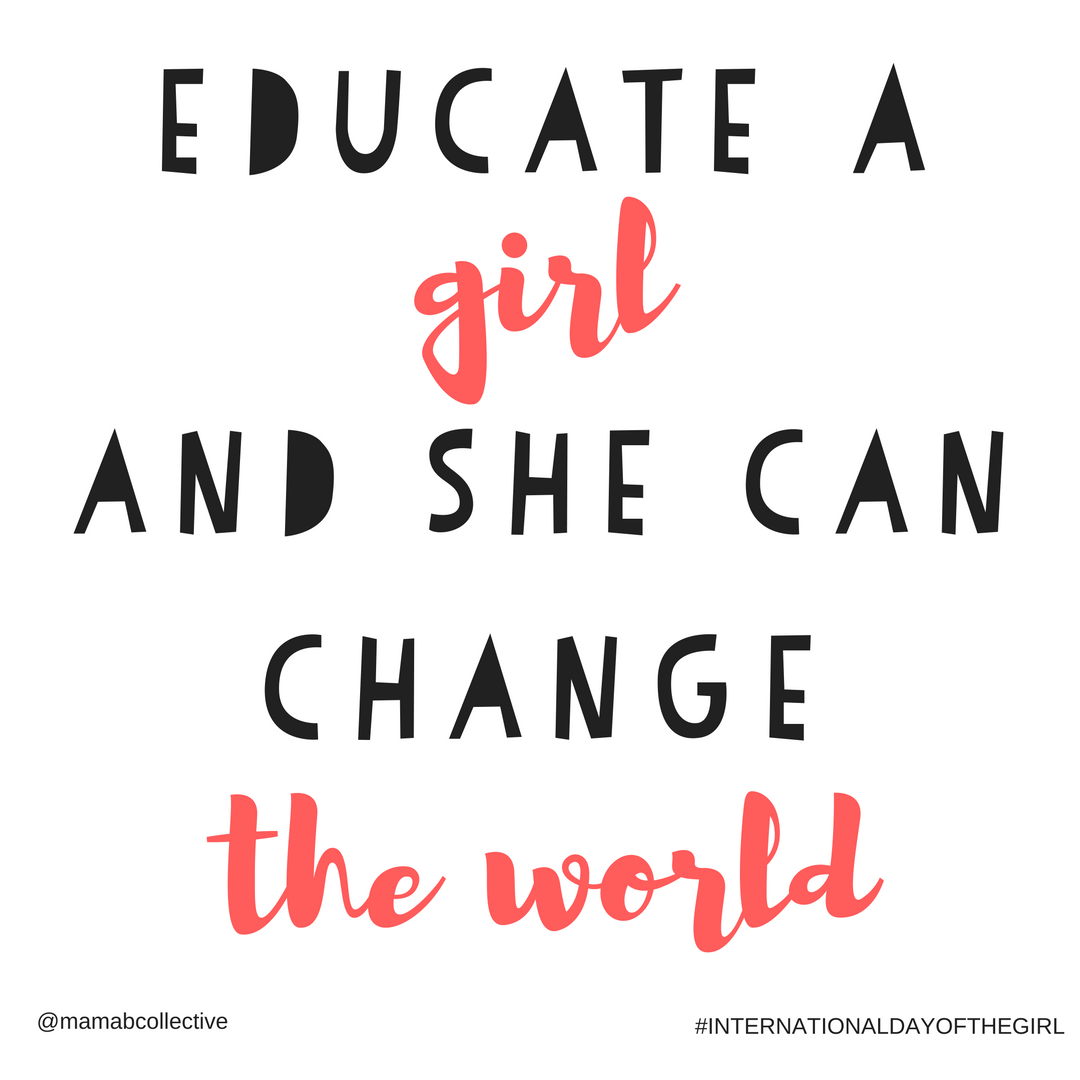 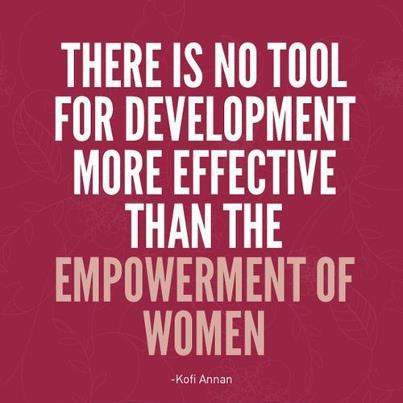 What is Being Done By Others?
Two out of three developing countries achieved primary school gender equality
673 women’s marches were held on January 21, 2017 by nearly 5 million people promoting gender equality
The United States Agency for International Development (USAID) has gender equality programs in more than 80 countries
The CEDAW, an “international women’s bill of rights” was adopted by the UN and signed by many countries
More women have been running for public office around the world
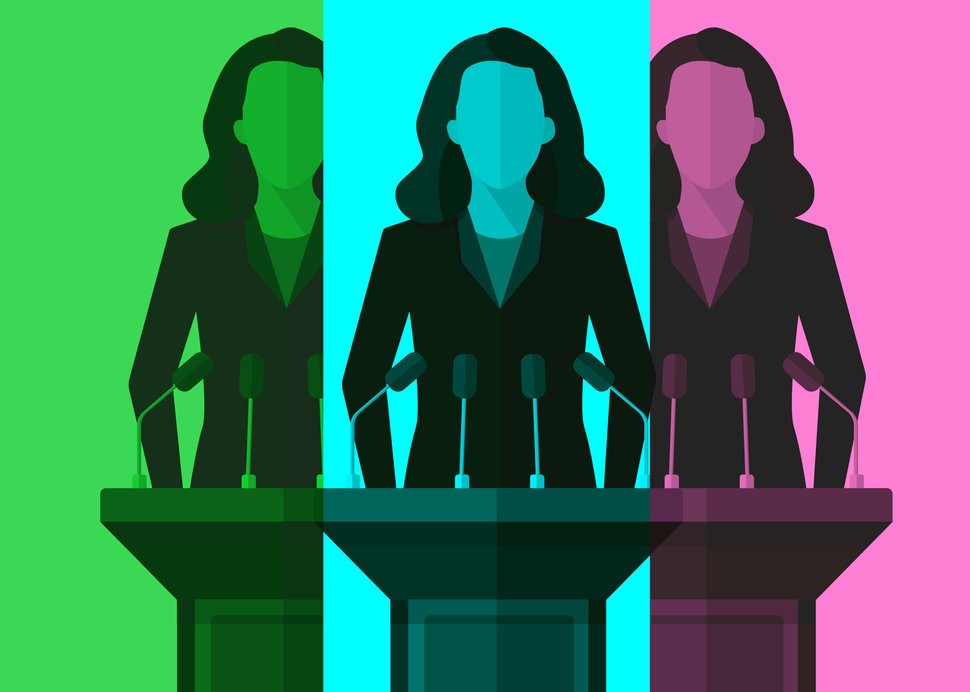 What Can You Do To Fix the Issue?
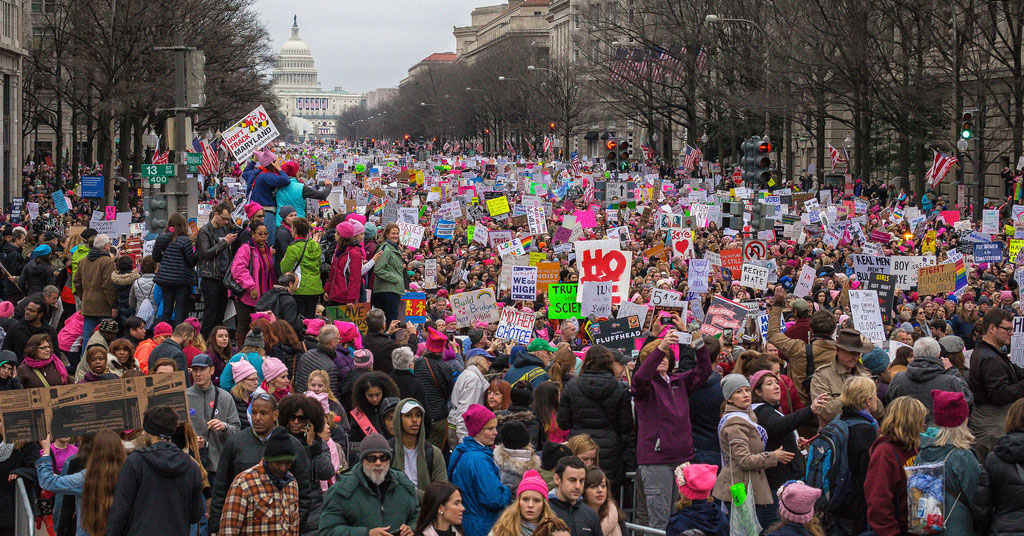 Long Term:

Finish your education
Run for public office
Challenge yourself to think differently about gender roles
Encourage men to become educated activists for gender equality
Contact others and form a women’s rights group
Encourage women who want to to pursue STEM, political, and leadership careers
Short Term:

Donate to nonprofit organizations such as the Malala Fund
Contact a government leader and discuss gender equality
Protest leaders/legislation that do not support gender equality
Speak out on gender inequality in your community
Milton Wolf Project
-After learning the story of Sarajevo and Milton Wolf, I am even more convinced that gender equality is an issue that has to be fought by both women and men
-During this event, the story is told of an elderly woman who saved a Jewish person during World War Two
-Milton Wolf did his best to help her because of that, as he was trying to give back
-I have learned about how necessary it is for all people to be working together for human rights, whether or not it concerns them
- I have also learned about how all campaigns for human rights connect, so all people should be working together towards their common goals
What I Have Done
-Being a young person in a society where many people believe gender equality has already been solved, or is “not as bad,” as women make it out to be, it has become important to stand up for equal rights in whatever way possible.
-On March 21, 2017 I attended the Women’s March on Washington, along with hundreds of thousands of other protesters demanding equal rights for women.
-I have also worked hard in my education and done my best to challenge my own views, stay unbiased and not base my opinions on gender roles.
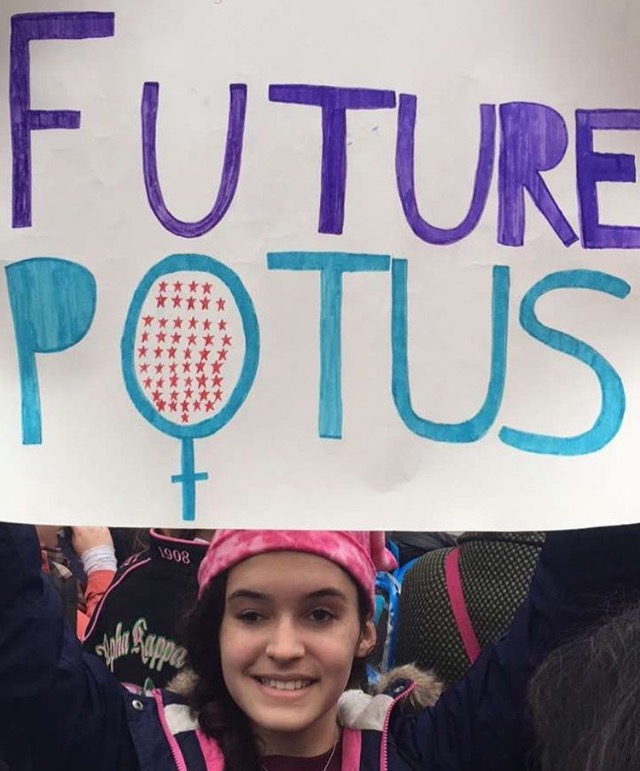 Me, protesting at the Women’s March on Washington
Sources:
https://www.unicef.org/sowc07/docs/sowc07_chap1.pdf
http://www.unmillenniumproject.org/documents/Gender-chapters1-3.pdf
https://www.unicef.org/sowc07/profiles/inequality_household.php
http://www.borgenmagazine.com/10-examples-gender-inequality-world/
http://www.un.org/womenwatch/daw/cedaw/
http://www.endvawnow.org/en/articles/300-causes-protective-and-risk-factors-.html
http://www.oxfordreference.com/view/10.1093/acref/9780198568506.001.0001/acref-9780198568506-e-2834
http://www.unwomen.org/en
https://www.circleofsisterhood.org/wp-content/uploads/2014/08/The_Facts_About_Girls_Education.pdf
https://www.globalcitizen.org/en/content/shocking-facts-gender-inequality-international-wom/
https://www.womankind.org.uk/policy-and-campaigns/women's-rights/facts-about-women's-rights
http://www.latimes.com/world/global-development/la-fg-global-womens-rights-story.html
http://www.mdgmonitor.org/mdg-3-promote-gender-equality-and-empower-women/
https://www.womensmarch.com/sisters/
https://www.usaid.gov/what-we-do/gender-equality-and-womens-empowerment
https://www.shrm.org/hr-today/news/hr-magazine/pages/010215-gender-discrimination.aspx
Milton Wolf Sources: 
http://www.nytimes.com/2005/05/21/us/milton-wolf-80-economist-and-ambassador-to-austria-dies.html
https://www.youtube.com/watch?v=YQ5uDDqnk2I
https://www.centropawolfprize.org/